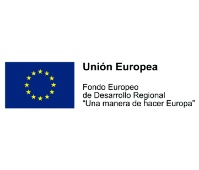 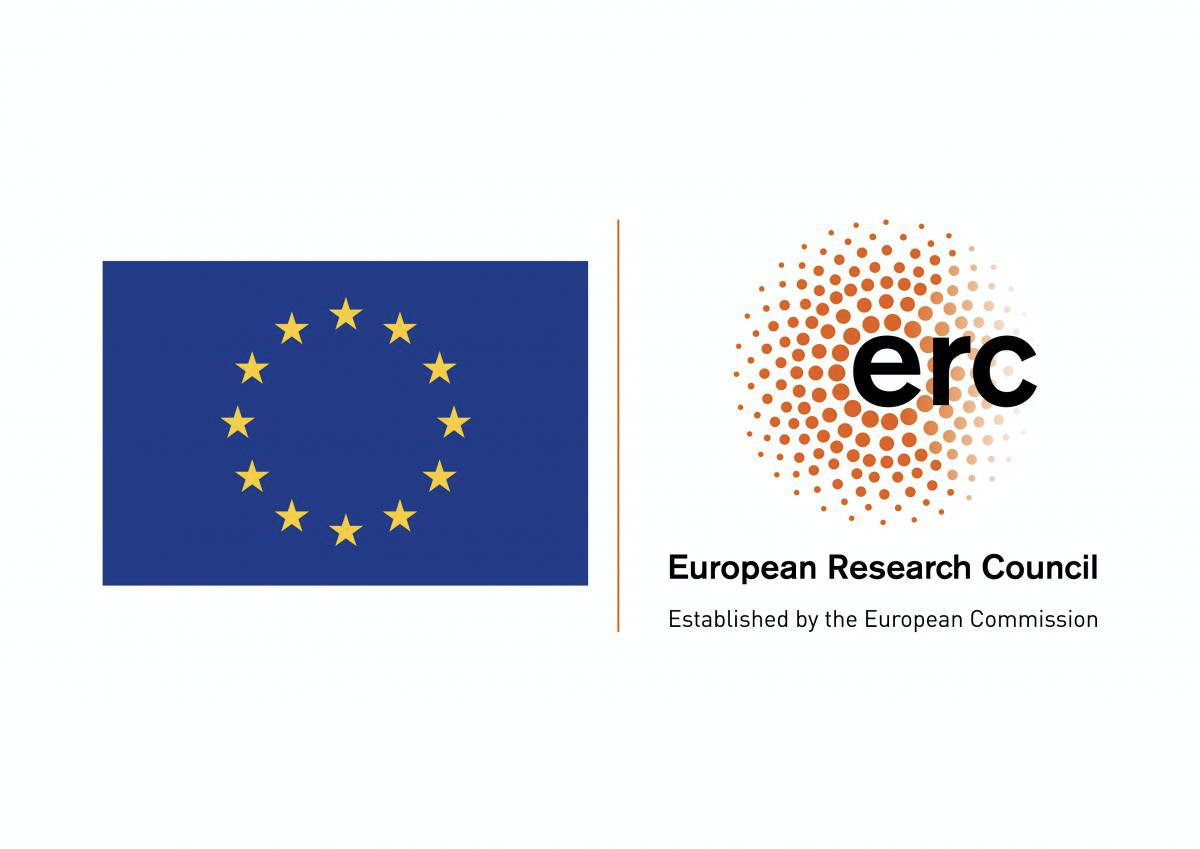 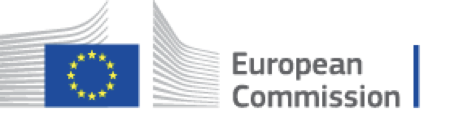 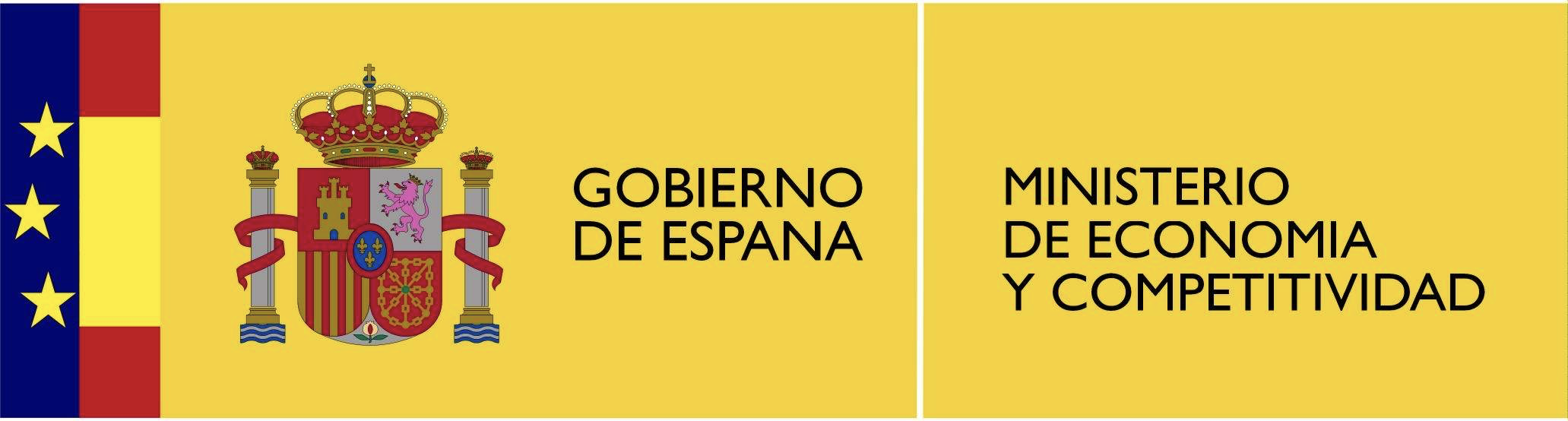 Particle production beyond eikonal accuracy in the dilute-dense CGC framework
Pedro Agostini
Universidade de Santiago de Compostela and IGFAE
pedro.agostini@usc.es
with Néstor Armesto (IGFAE) and Tolga Altinoluk (NCBJ)
09/12/2020
The eikonal approximation
Eikonal approximation
Our approach
Boosting the target
The projectile is eikonal and dilute
Dense and left moving: Strong classical field
We still neglect the transverse
component of the field
Shockwave
See the talk by Alina Czajka.
¡
Non-eikonal pp scattering
Gluon production in dilute-dilute (pp) collisions:
Double gluon production in the CGC is symmetric in transverse momentum:
Non-eikonal corrections are sizeable at mid-rapidity
Non-eikonal corrections break the symmetry:
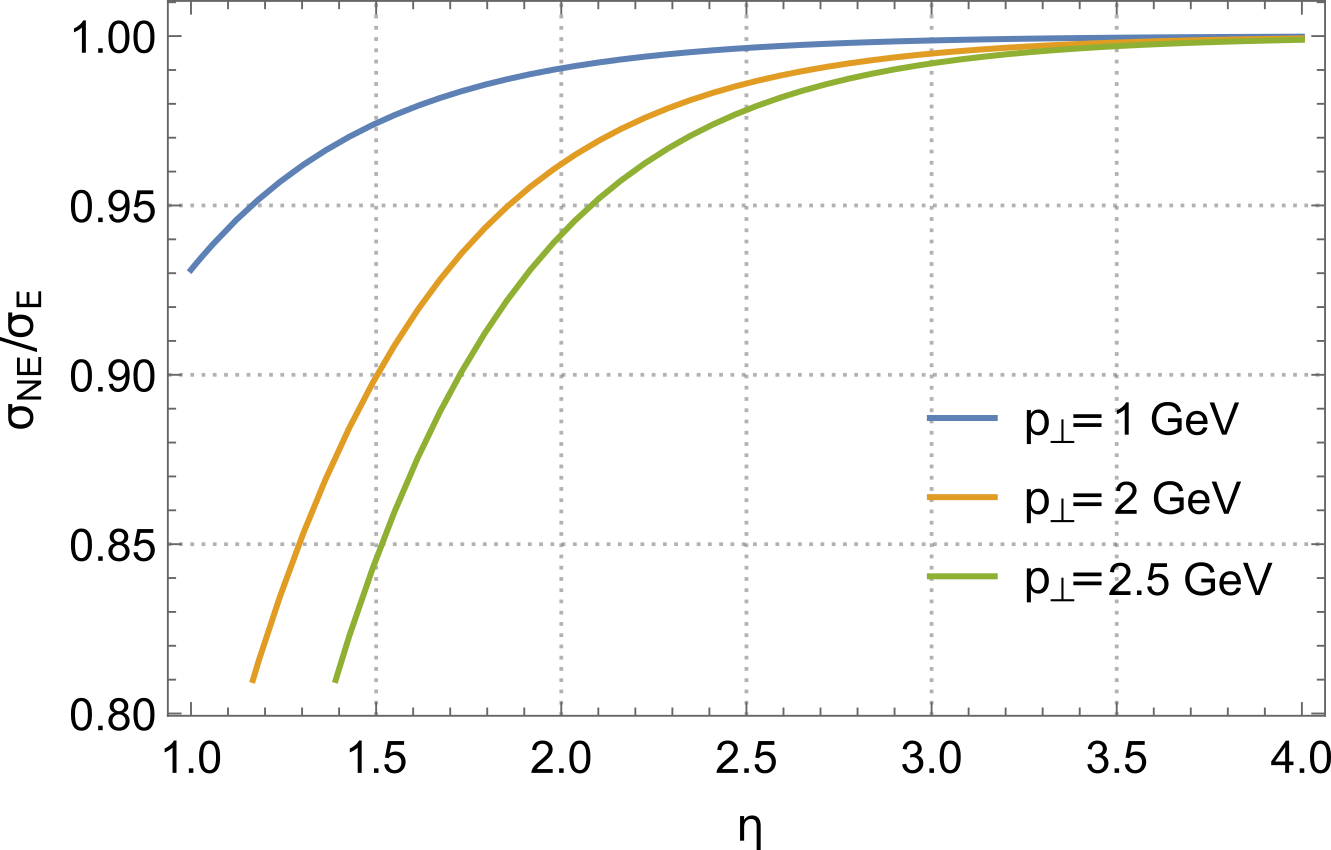 Odd azimuthal harmonics
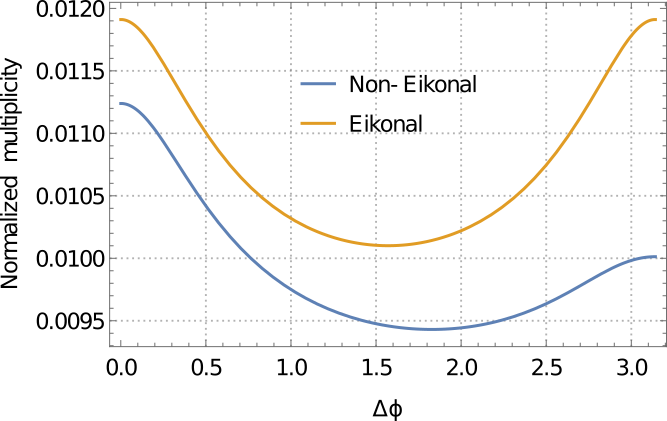 [ P. A. ,T. Altinoluk, N. Armesto, arXiv:1902.04483]
[ P. A. ,T. Altinoluk, N. Armesto, arXiv:1907.03668]
Dilute-dense scattering (pA) in the CGC
Looking for the retarted gluon field
Single gluon spectrum
LSZ reduction formula
Gluon propagator through a dense medium
Scalar retarded propagator
Wilson Line
Solve the 2+1 dimensional Schrödinger equation
Propagator of a gluon moving through a dense medium (extensively used in jet quenching)
Gluon production matrix
Single gluon production amplitude
After contribution
Before contribution
(doesn’t appear in jet quenching)
Generalizing the dipole operator
Localized GBW model
GBW model
Single gluon spectrum
3 ingredients
Discretizing the longitudinal space
Discretizing the longitudinal space
generalized dipole operator
Discretizing the space
Non-eikonal dipole operator
Discretizing the longitudinal space
Localization argument
The MV model is local
Localized GBW model
The target ensemble is color neutral
Therefore
Discretizing the space
Gaussians are doable
The solution
Performing the integral
Dipole operators beyond eikonal accuracy
It is the same as the eikonal dipole operator! (only for single gluon production, not for double inclusive)
Results
Sizeable at RHIC energies
Sizeable at mid-rapidty and large pT
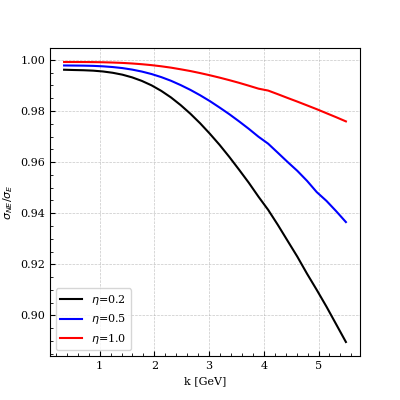 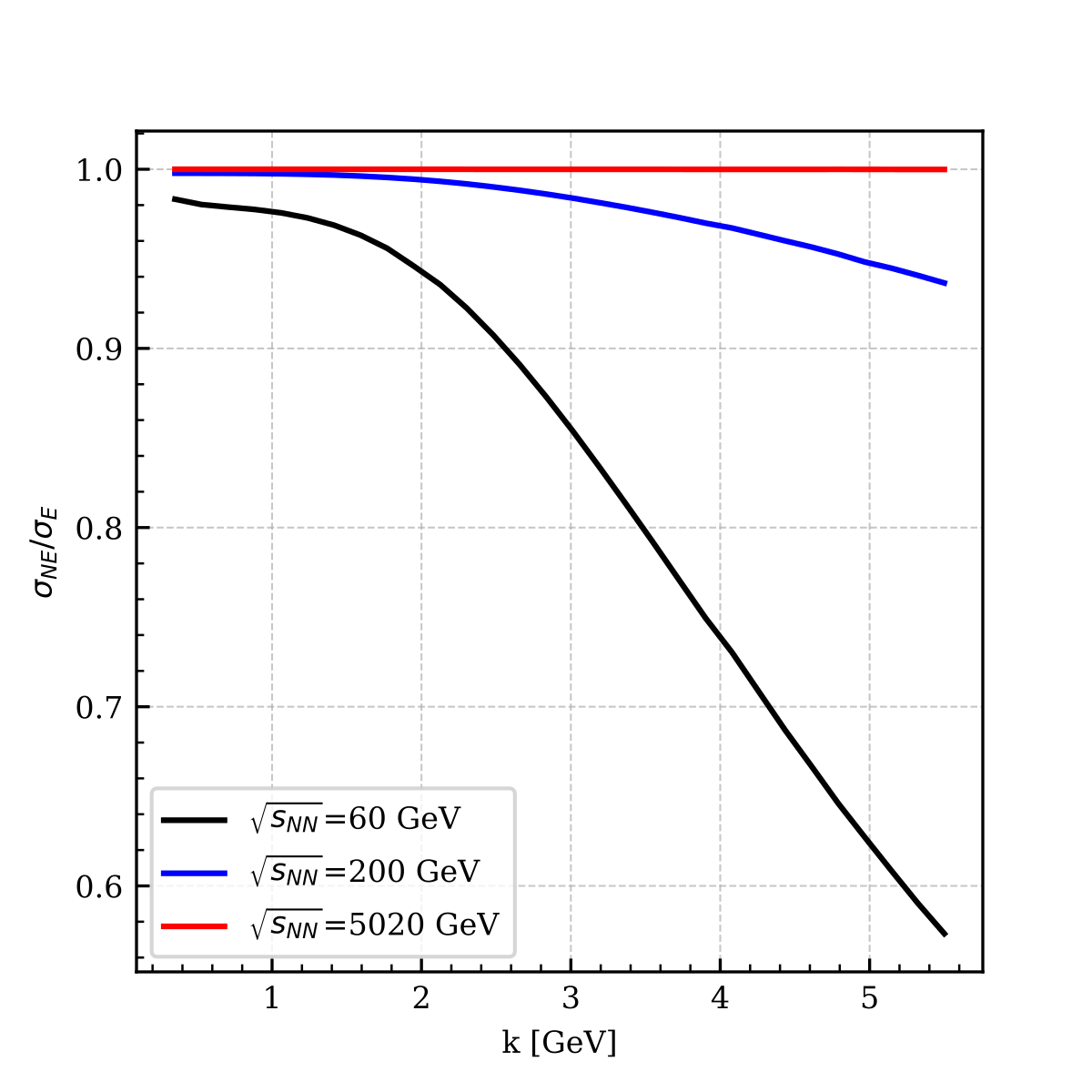 Results
Comparing with data
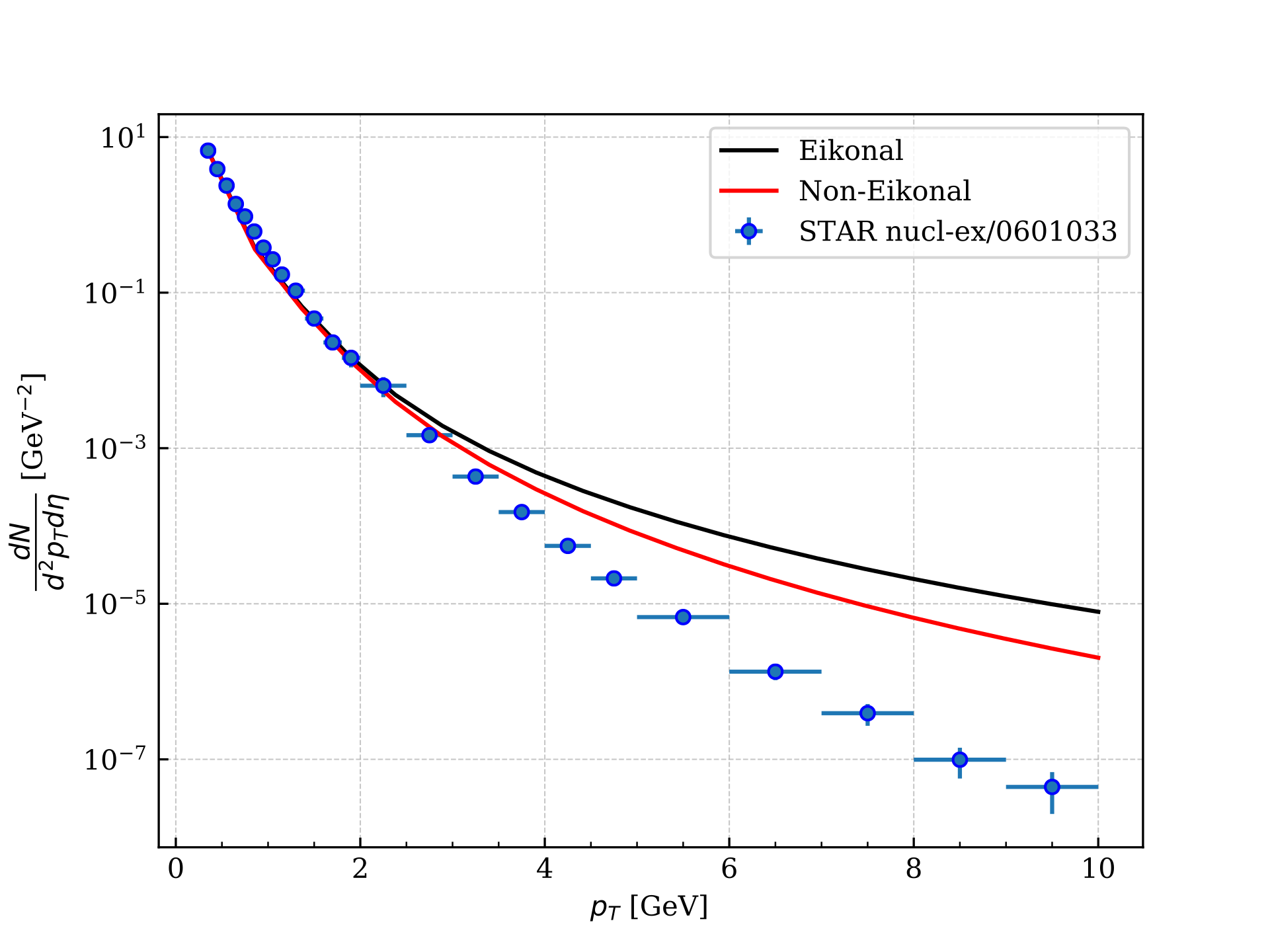 We convolute our result with a FF:
[NLO NNFF1.0 arXiv:1706.07049]
Our parameters:
!
Not attempting to fit data (ordinary NLO corrections are needed)
Conclusions
We have computed the dipole operators and single particle production beyond eikonal accuracy in dilute-dense scattering (pA)
We are working on computing double inclusive gluon production beyond eikonal accuracy in dilute-dense scattering and studying its azimuthal harmonics
Thank you!